Présentation globale du système éducatif de la Finlande
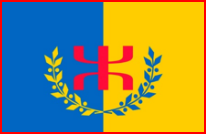 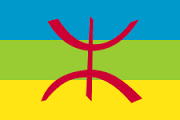 Dans cet atelier, nous présentons le système éducatif de la Finlande.
 Pour toute présentation de système éducatif sélectionné, nous présentons globalement les spécificités principales du pays en question. 

Contenu  [ Finlande ]
Liste des systèmes éducatifs sélectionnés pour étude et analyse.
Géographie et territoire.
Vue globale sur  la Finlande.
Ressources économiques.

Prochaine présentation: Le Système éducatif du Singapour.
Atelier de travail:	Présentation globale du système éducatif de la Finlande
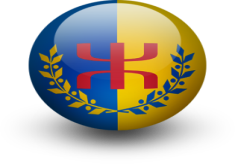 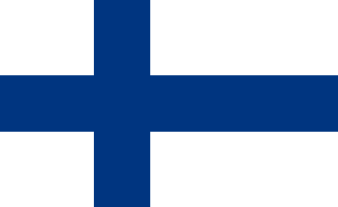 Liste  des systèmes éducatifs sélectionnés pour étude et analyse
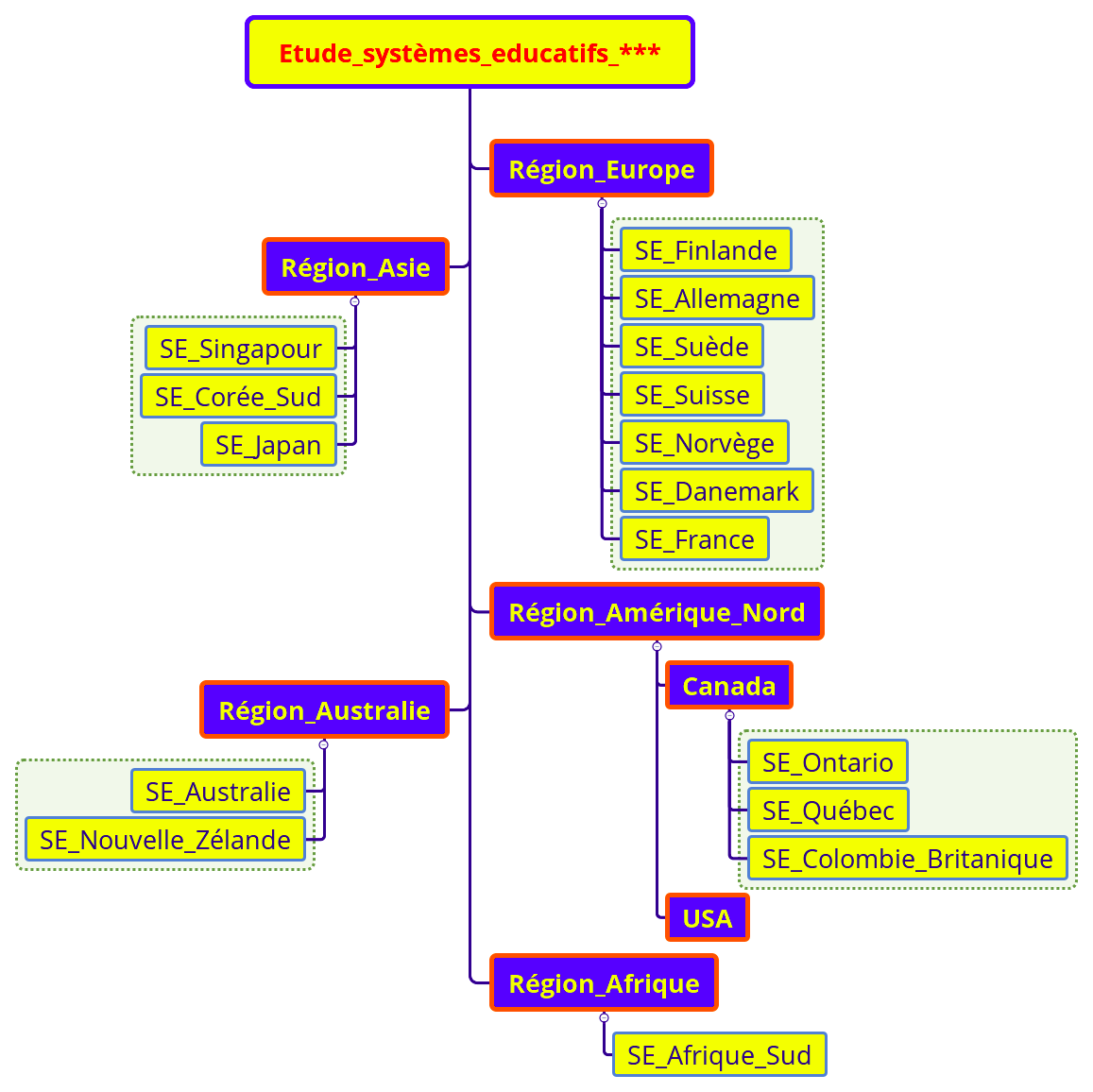 Atelier de travail:	Présentation globale du système éducatif de la Finlande
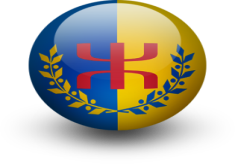 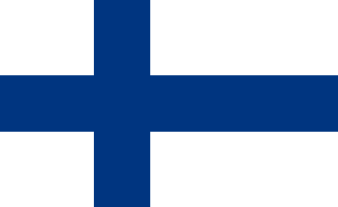 Géographie et territoire [ Finlande ]
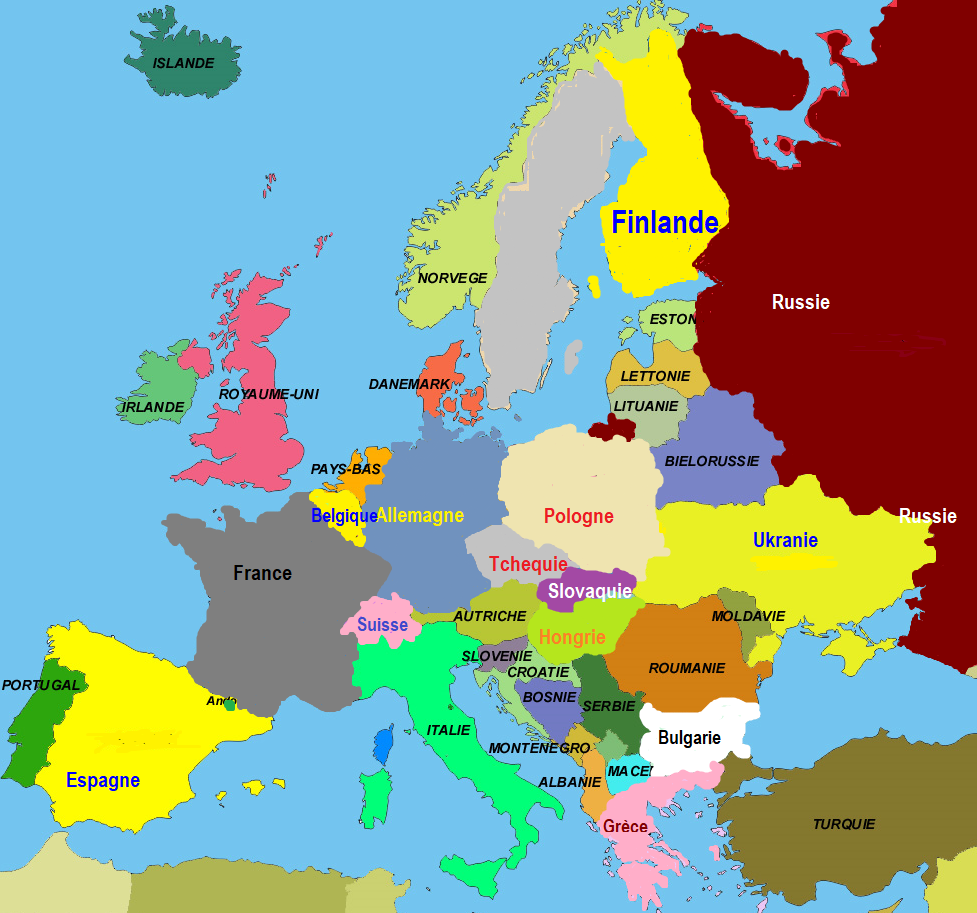 Atelier de travail:	Présentation globale du système éducatif de la Finlande
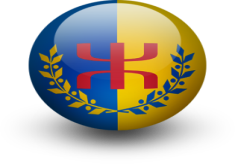 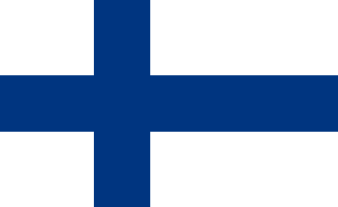 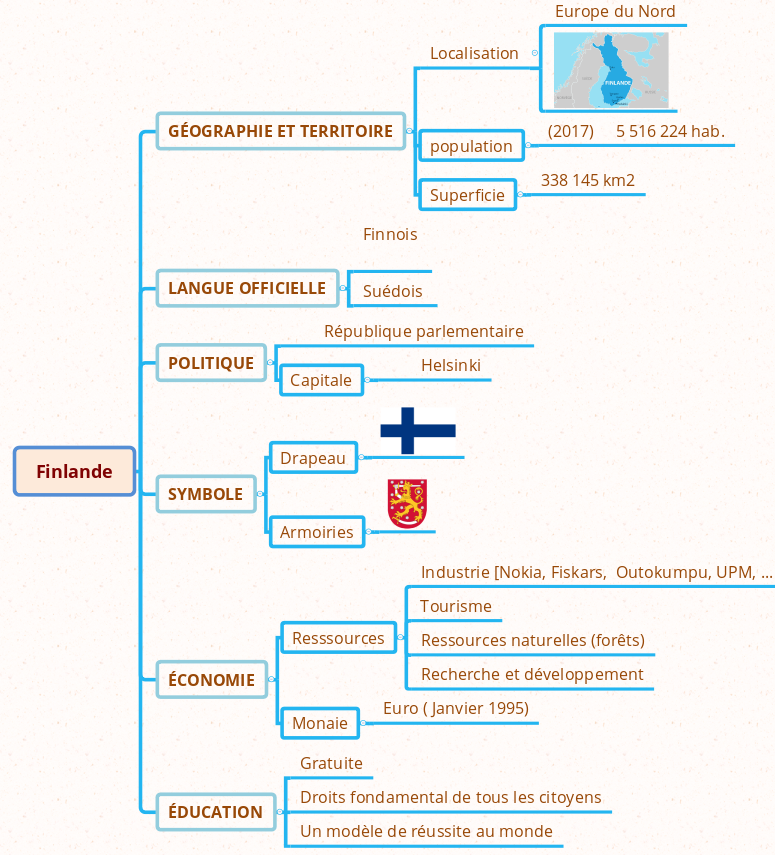 Géographie et territoire [ Finlande ]
Atelier de travail:	Présentation globale du système éducatif de la Finlande
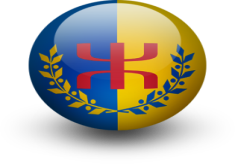 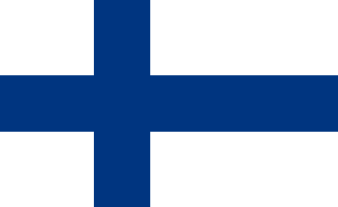 Géographie et territoire [ Finlande ]  - Urbanisme - Propreté
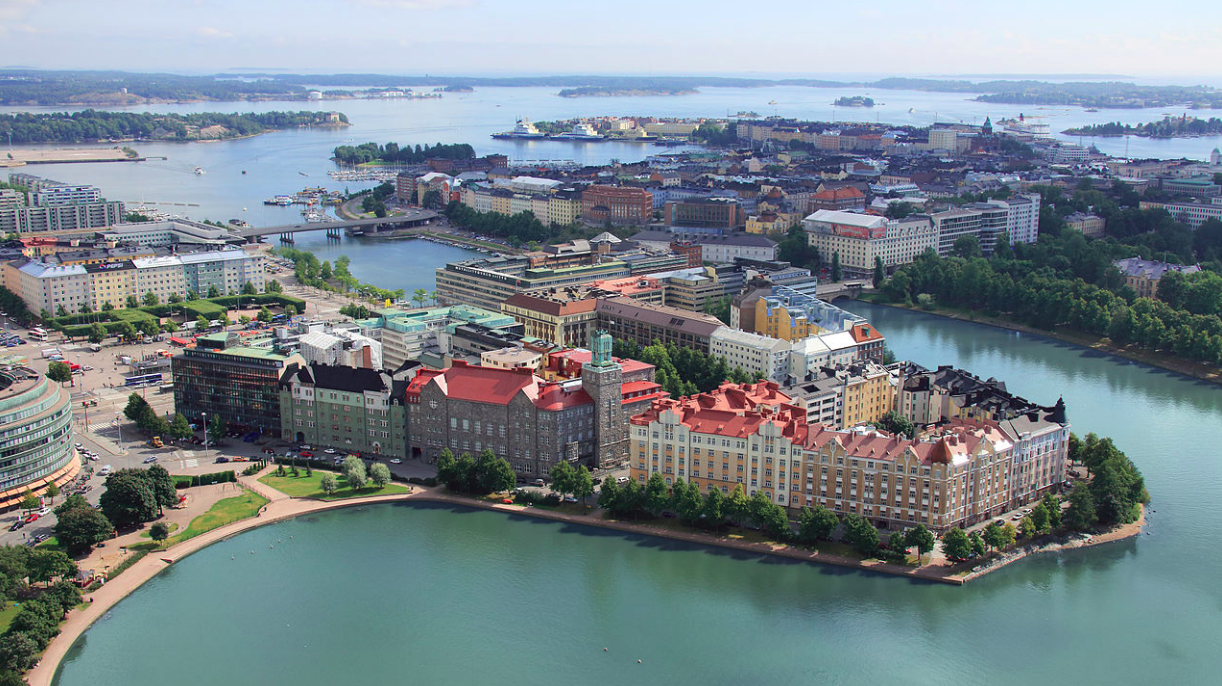 Atelier de travail:	Présentation globale du système éducatif de la Finlande
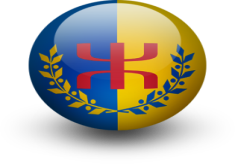 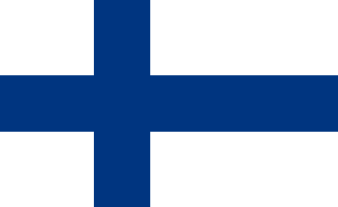 Géographie et territoire [ Finlande ] – En plein nature - Compagne
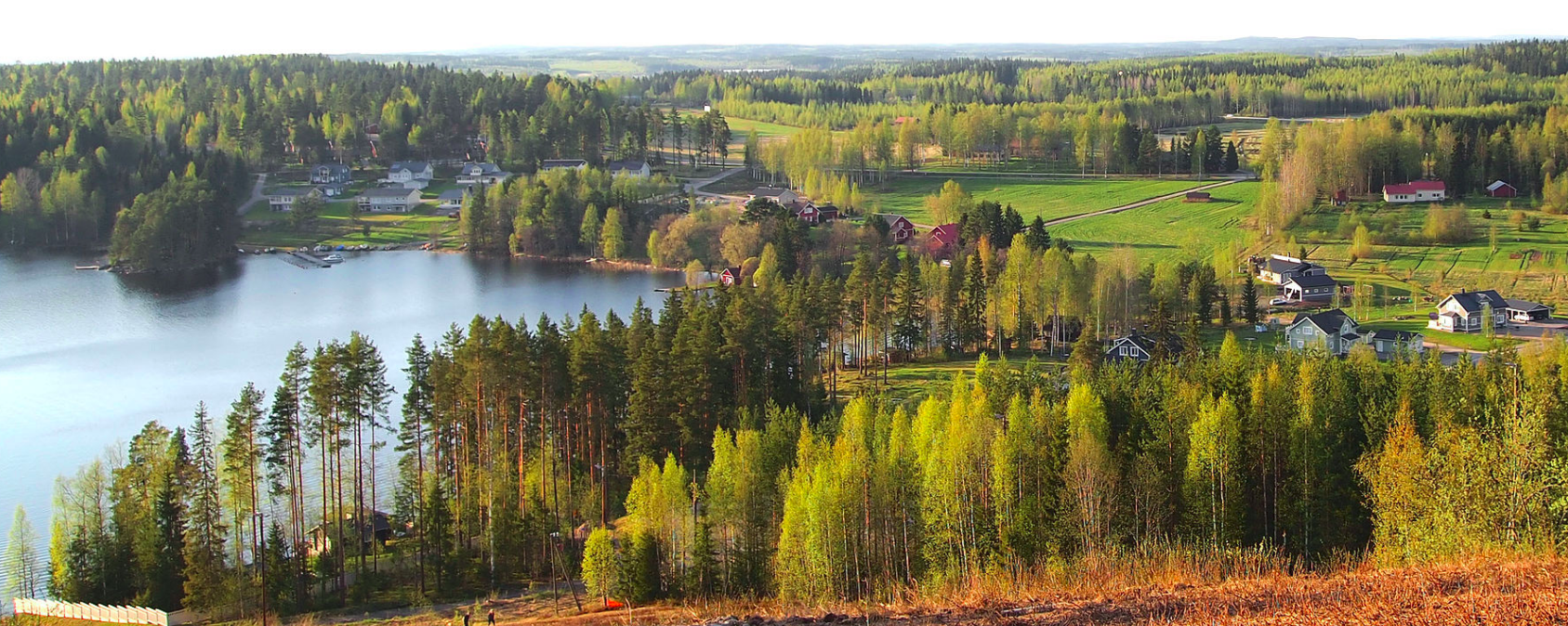 Atelier de travail:	Présentation globale du système éducatif de la Finlande
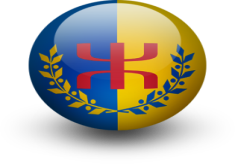 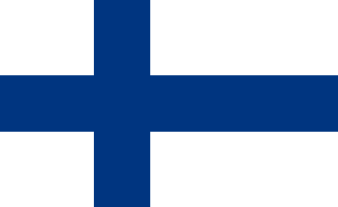 Géographie et territoire [ Finlande ] – Vue globale
La Finlande : République de Finlande
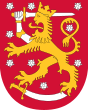 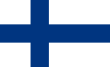 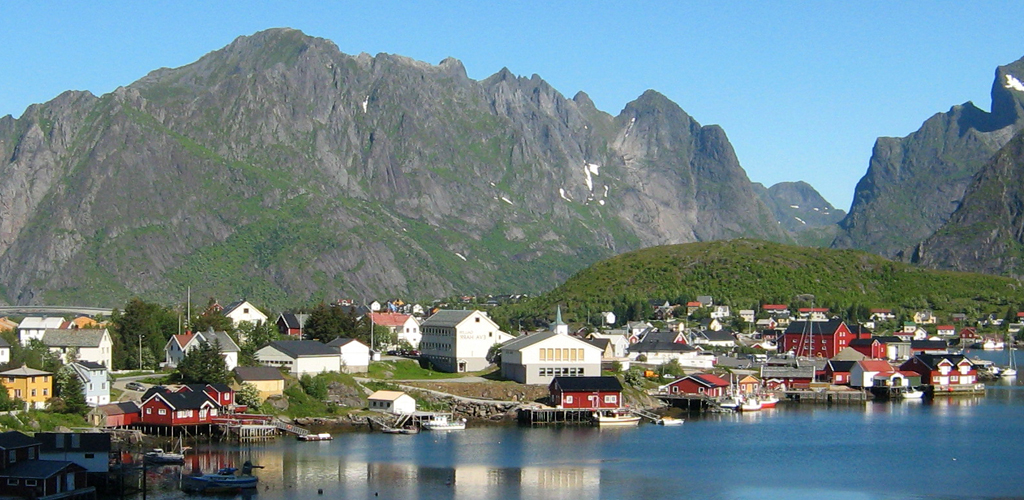 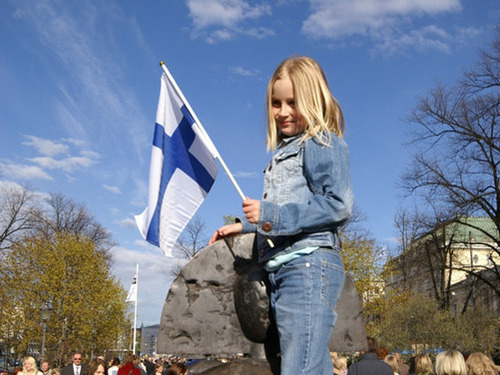 Langues officielles: 
 - Finnois - Suédois
Indépendance: de l’union Soviétique, le 06-12-1917.
Plus grande ville:  Helsinki ( 715,49 Km2)

Superficie: 338 145 Km2

Population (2017):  5 516 224 hab
Territoire:  Essentiellement marqué
	 par les glaciations

Climat: Nordique (-40 dC)
Système éducatif:   Parmi les plus performant au monde.
      - un des droits fondamentaux de tous les citoyens finlandais. 
      - jusqu’au secondaire (lycée inclus) gratuitement. La loi garantit ce droit 	pour tous   
        les résidents et non uniquement pour les citoyens finlandais.
Atelier de travail:	Présentation globale du système éducatif de la Finlande
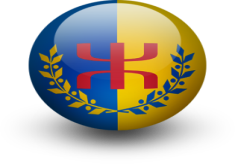 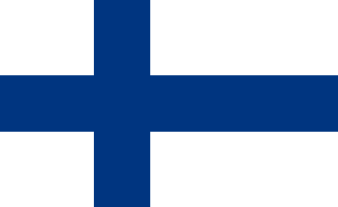 Ressources économiquee
Une économie à libre marché et fortement industrialisée.

Industrie
	Investissements dans : { Formation de qualité, Recherche et Développement, Nouvelles 	Technologies }. 

	Ingénierie: 	- Télécommunications.
 			- Industrie électronique. 
Les secteurs des télécommunications et de l'électronique sont aujourd'hui les plus grandes exportations : Résultats de la réussite de leur système éducatif et de la formation professionnelle de qualité. 
	
	Exemple de réussite technologique:
		Nokia Corporation :  Une entreprise multinationale de télécommunications finlandaise. 
		Devenu le premier constructeur mondial de téléphones mobiles en 1998
		Nokia Solutions and Networks.
Agriculture

	À cause du climat, le développement de l'agriculture est limité à la maintenance de 	l'autosuffisance dans les produits de base.
Atelier de travail:	Présentation globale du système éducatif de la Finlande
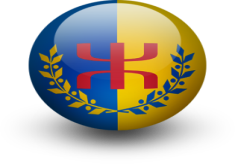 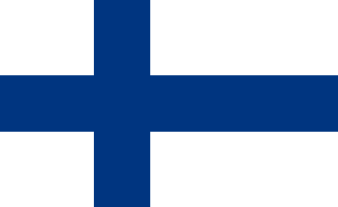 La vie paisible : Civisme – Propreté
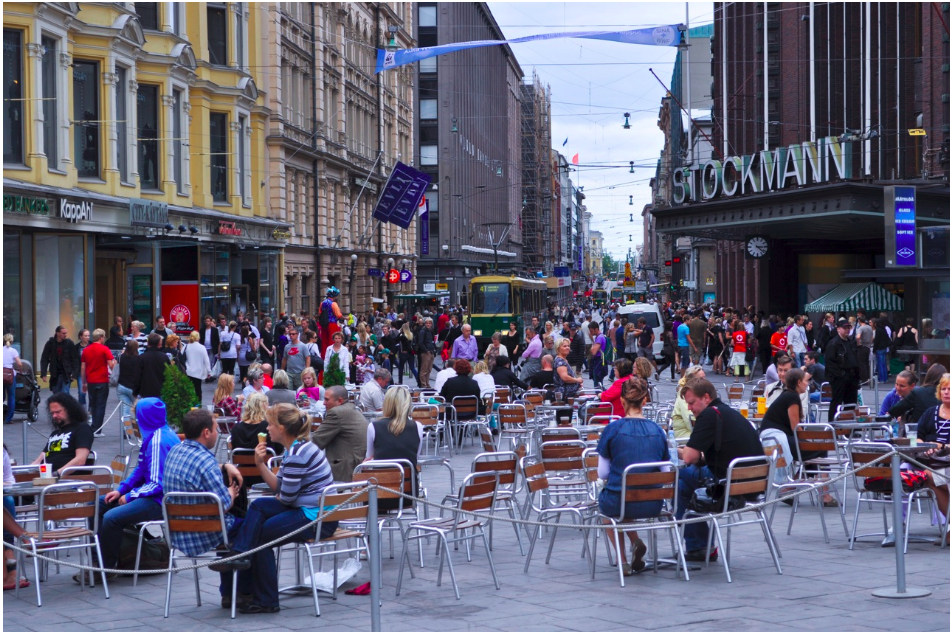 https://www.tresor.economie.gouv.fr/Articles/2017/12/21/situation-economique-de-la-
Atelier de travail:	Présentation globale du système éducatif de la Finlande
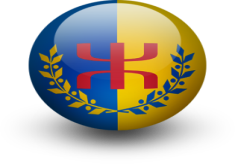 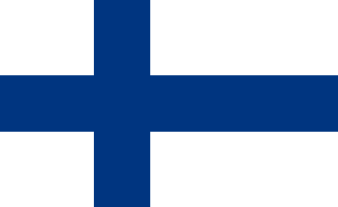 En ligne
Consulter le document : 	Présentation du système éducatif de la Finlande / Par Farid L.

Format vidéo.

Format PowerPoint.

Format pdf





Prochaine présentation: 	Système éducatif du Singapour par Arezki K.